E-nastava iz seminara Trgovačko pravo 17.3.2020.   TEMA PREDAVANJA: PREGOVORI, PONUDA I PREDUGOVOR VJEŽBE
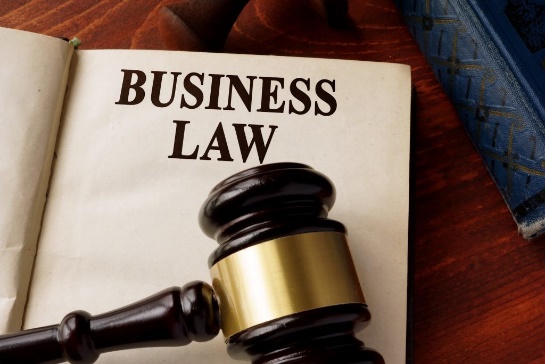 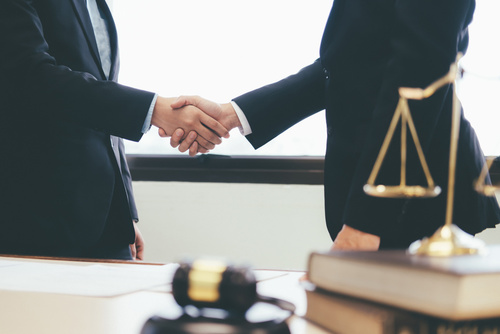 Dr. sc. Lidija Šimunović
Poštovani studenti, 

U nastavku se detaljnija pitanja o pregovorima, ponudi i predugovoru.
Molim Vas odgovorite na pitanja koja se nalaze na zadnjem slajdu ove prezentacije.

Nakon što se ponovno uspostavi redovita nastava predajte mi (rukom napisane) odgovore na postavljena pitanja na potpisanom papiru. 

Molim Vas da na pitanja odgovarate rukom kako bismo izbjegli potencijalno varanje.  

Evidencija nastave u sljedećem periodu vodit će se po principu tko je predao odgovore na pitanja smatrat će se da je pohađao nastavu. 

Za sve dodatne upite javite mi se na lsimunov@pravos.hr
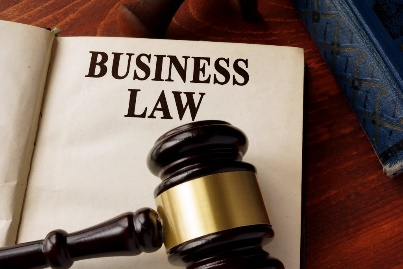 Pitanja
PREGOVORI 
Koje je temeljno načelo koje se mora poštivati u pregovorima?
Obvezuju li pregovori? 
Obvezuju li pregovori ako je jedna strana pregovarala usmeno, a nije imala namjere sklopiti ugovor?
Koja su prava druge strane u tom slučaju? 
Što ako se za vrijeme pregovora dođe do povjerljivih informacija, a  ugovor se na kraju ne sklopi?
Pitanja
PONUDA
Mora li ponuda biti upućena konkretnoj osobi ili može biti učinjena za više ugovora?
Kada i gdje se smatra da je ugovor sklopljen? 
Mora li ponuda biti u pisanom obliku?
Koje vrste ponuda regulira ZOO?
Smatra li se izložena roba u izlogu Interspara bez cijene ponudom prema ZOO-u?
Je li Lidl ponuditelj ako Vam pošalje u poštanski sandučić tjednu ponudu proizvoda s popustom?
Može li Lidl izmijeniti cijenu proizvoda koja se nalazi u tjednom katalogu popusta? Objasnite svoj odgovor.
Je li ponuda obvezujuća?
Do kada obvezuje ponuda? 
Do kada se može povući ponuda?
Obvezuje li ponuda ako ponuditelj navede „ponuda vrijedi do isteka zaliha“?
Do kada obvezuje ponuda?
Do kada obvezuje ponuda upućena odsutnoj osobi?
Što ako spremačica da ponudu da se prodaje uredski materijal u ime direktora na poslovnom papiru trgovačkog društva Papir d.o.o. i potpiše se u ime direktora? Je li to valjana ponuda?
Smatra li se ponuda učinjena e-mailom ponuda među nazočnima ili među nenazočnima?
Što će se dogoditi ako ponuđenik izmjeni cijenu ponude i pošalje ju ponuditelju naslovljenu kao prihvat ponude? Kad je sklopljen ugovor? Kako se zove taj institut?
Kako se prihvaća ponuda preko telefona/faksa?
Može li se u trgovačkim ugovorima sklopiti ugovor šutnjom? Može li se sklopiti u građanskim?
Što ako ponuđenik prekasno pošalje prihvat ponude? Kako se to tretira?
Pitanja
PREDUGOVOR
Obvezuje li predugovor?
Što ako se ne sklopi glavni ugovor? 
Kada se ne mora sklopiti predugovor? 
Koja su prava druge strane u slučaju da strana koja je trebala nešto učinit ne ispuni svoju obvezu i ne sklopi se ugovor?